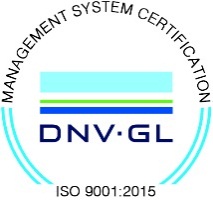 JEPPIAAR INSTITUTE OF TECHNOLOGY
“Self-Belief | Self Discipline | Self Respect”

Department of Computer Science and Engineering
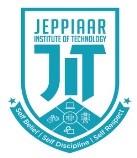 Subject Name :Operating SystemPresentation  Title:  Virtual memory
Team Members:
	Students Name	 		  	Reg.No:
	1. EMMANEUL JOHNSON PAUL R    210618104012
	2. GOWTHAM J                                        210618104016
	3. RAGUL.A                                                210618104037
	4. SANTHOSH KUMAR M                     210618104043
              5. SARAN RAJ S P                                     210618104044
              6. RAJESH V                                               210618104301
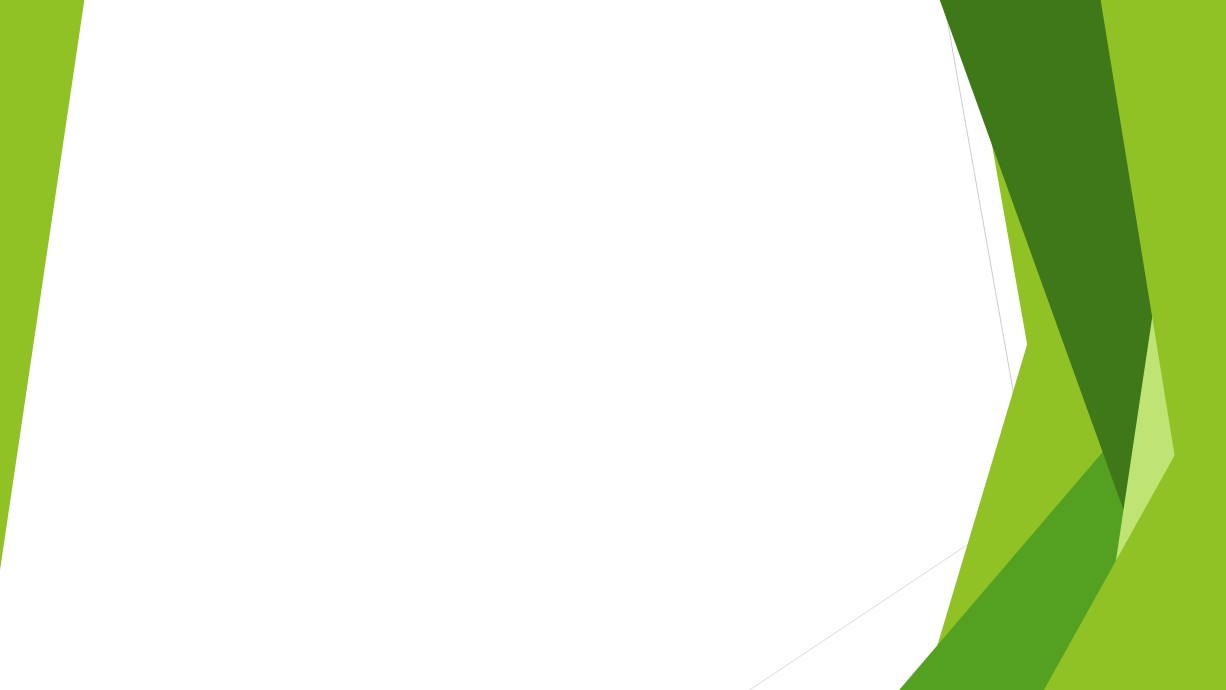 VIRTUAL MEMORY
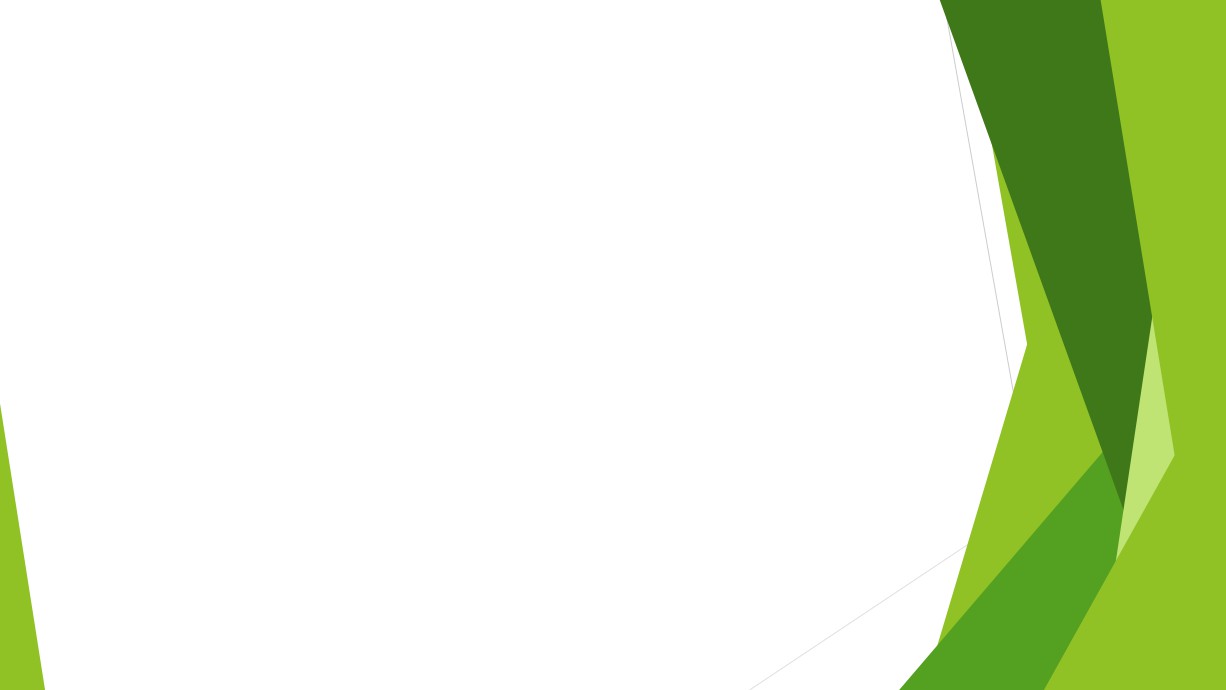 Virtual Memory is a storage scheme that provides useran illusion of having a very big main memory. This is
done by treating a part of secondary memory as the
main memory.
In this scheme, User can load the bigger size processesthan the available main memory by having the illusionthat the memory is available to load the process.
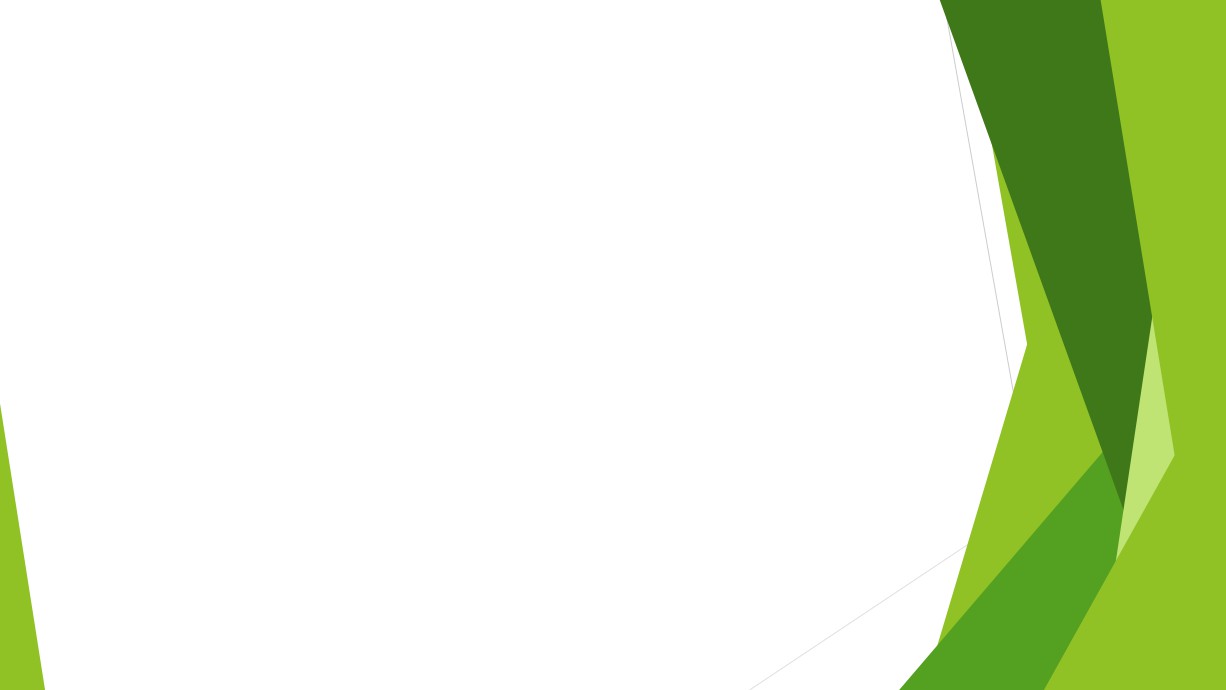 Advantages of Virtual Memory
The degree of Multiprogramming will be increased.User can run large application with less real RAM.There is no need to buy more memory RAMs.
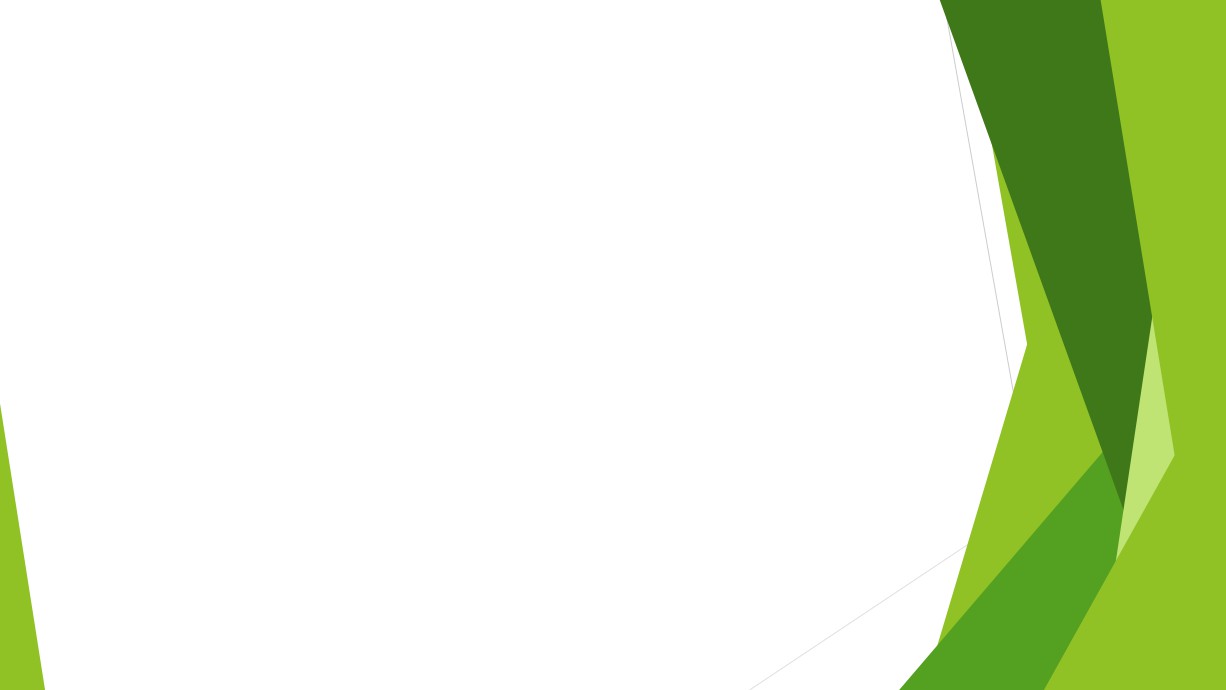 Disadvantages of Virtual Memory
The system becomes slower since swapping takes time.It takes more time in switching between applications.The user will have the lesser hard disk space for its use.
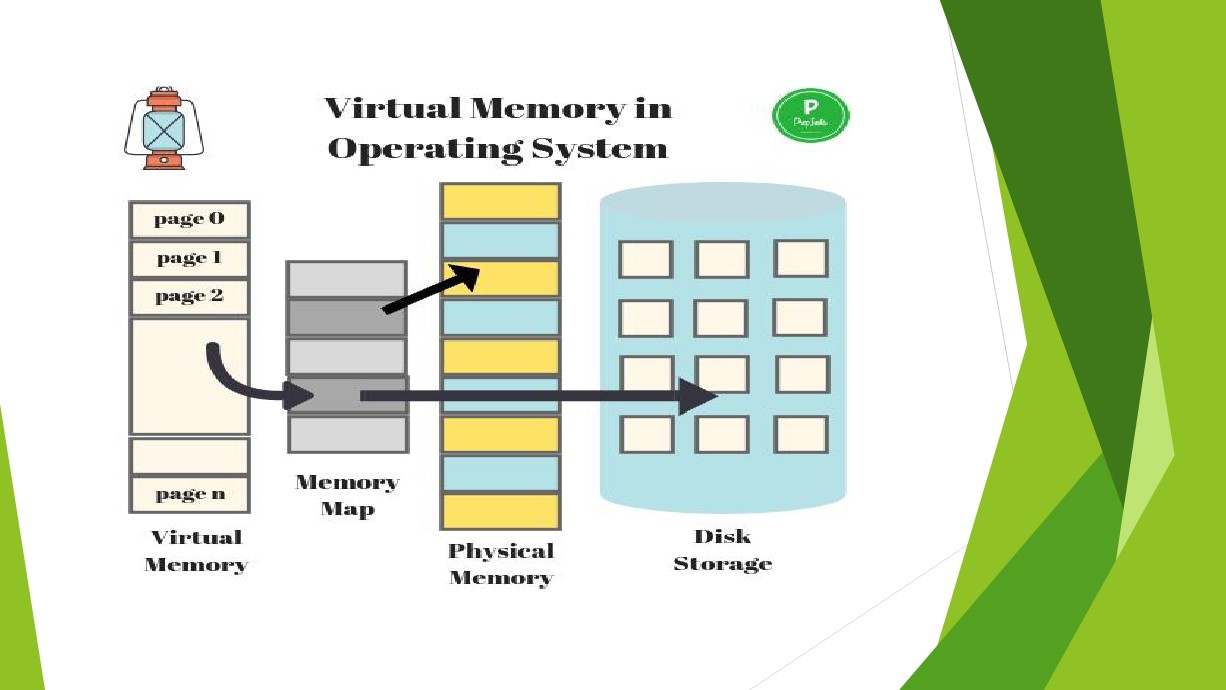 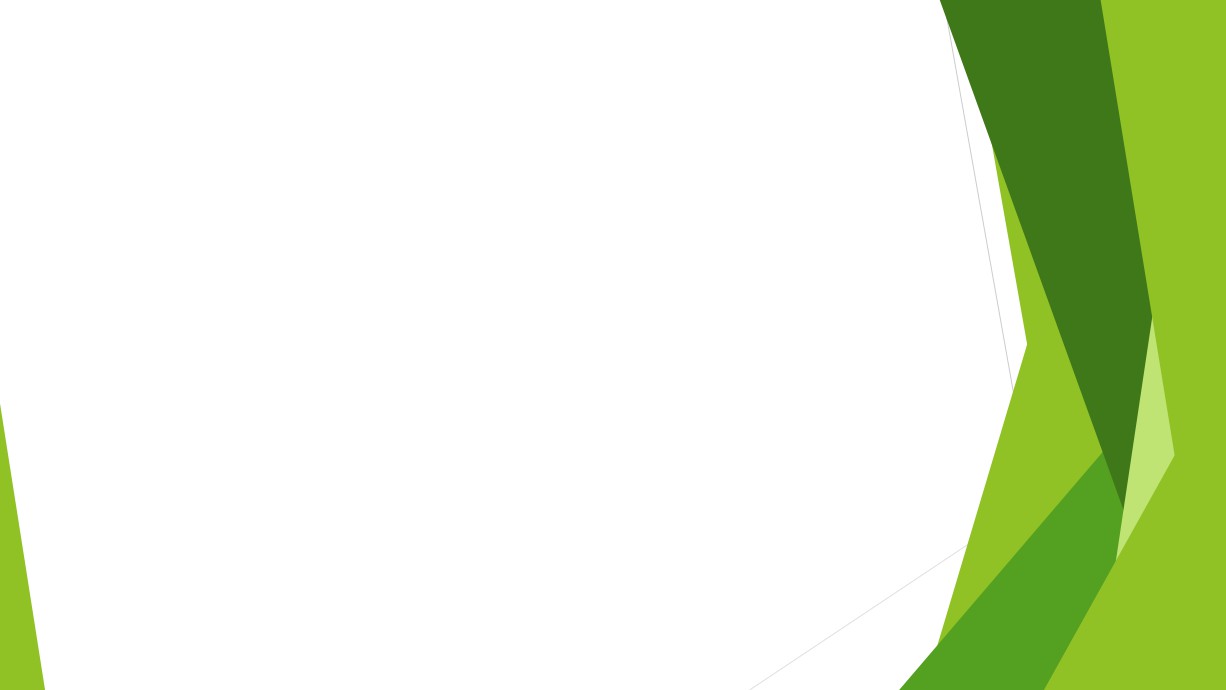 How Virtual Memory Works?
virtual memory has become quite common these days.In this scheme, whenever some pages needs to beloaded in the main memory for the execution and thememory is not available for those many pages, then inthat case, instead of stopping the pages from enteringin the main memory
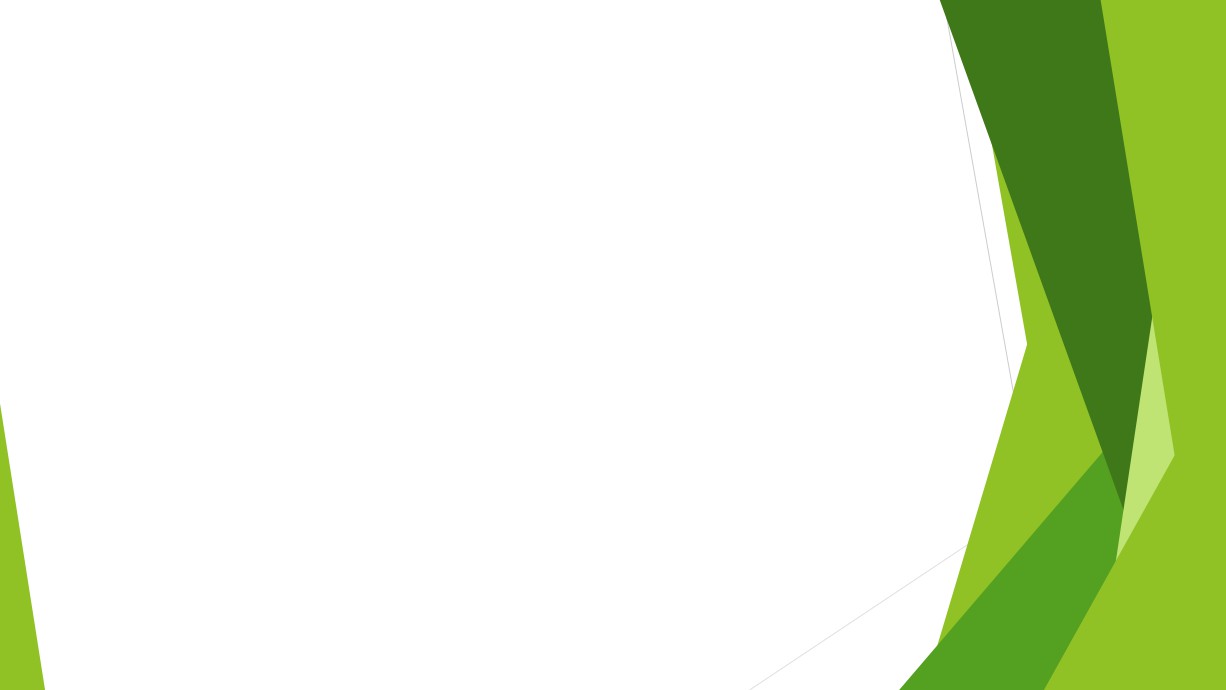 the OS search for the RAM area that are least used inthe recent times or that are not referenced and copythat into the secondary memory to make the space forthe new pages in the main memory.
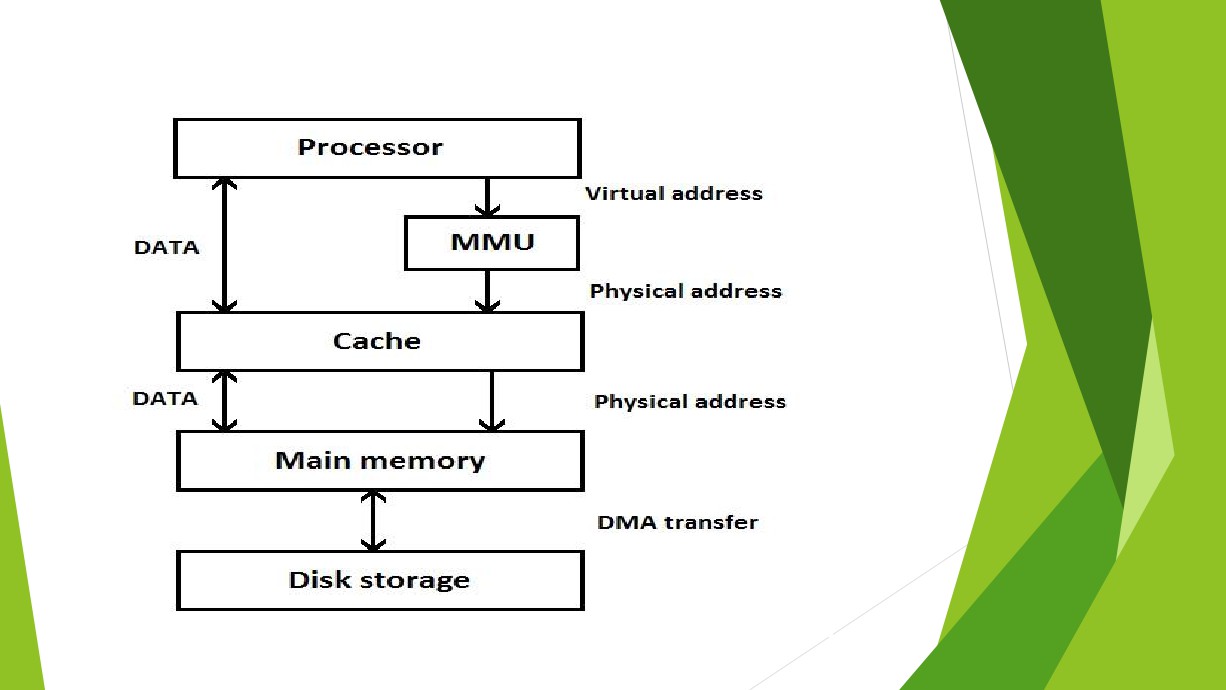 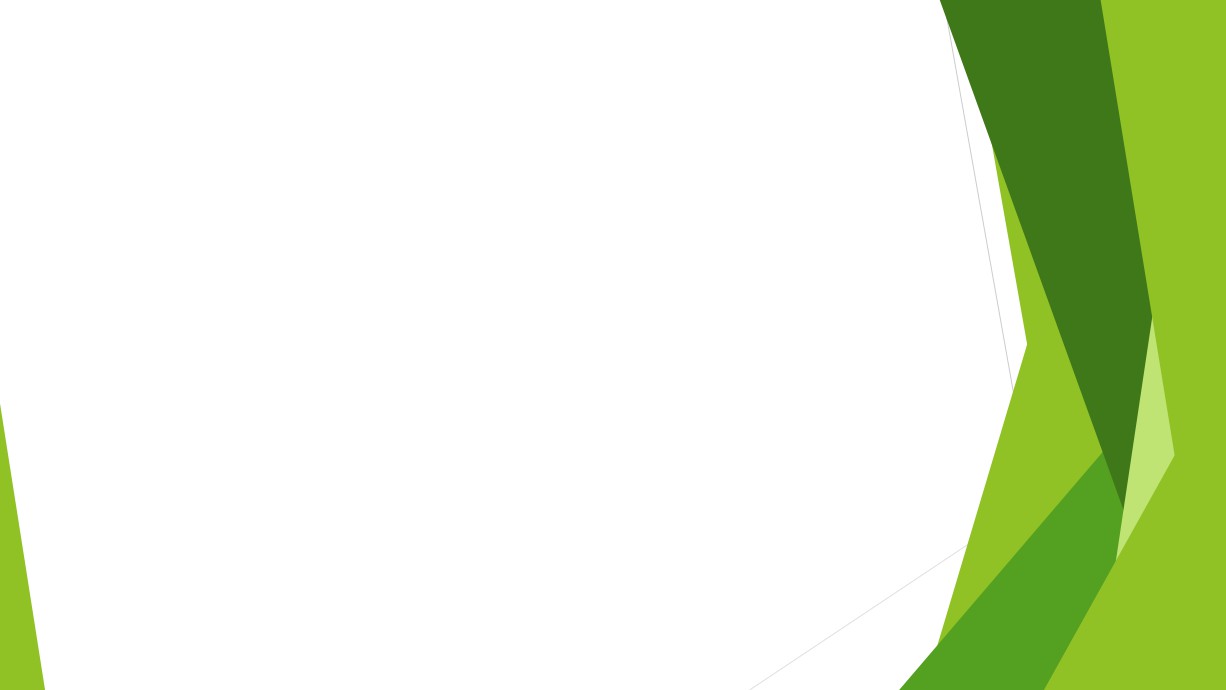 How to Increase Virtual Memory in aSystem
In Windows, users can also allow the system tomanage the amount of virtual memory provided
dynamically.
Similarly, in the Mac OS, users can use thepreferences panel to allot virtual memory
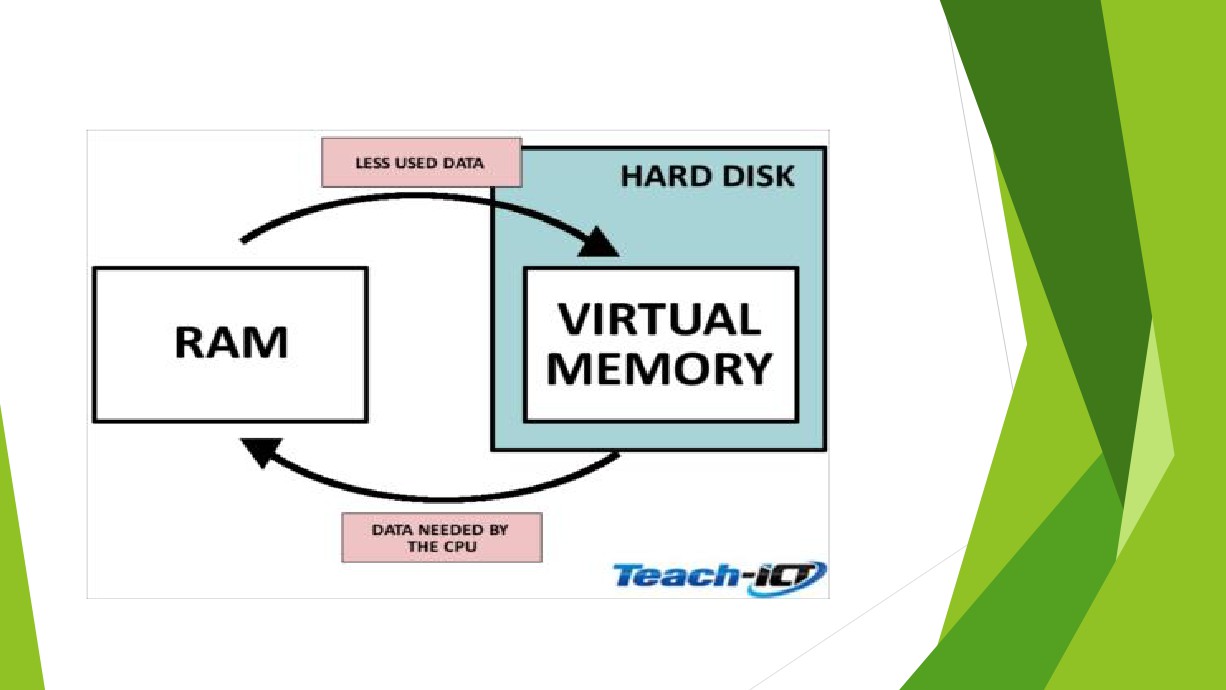 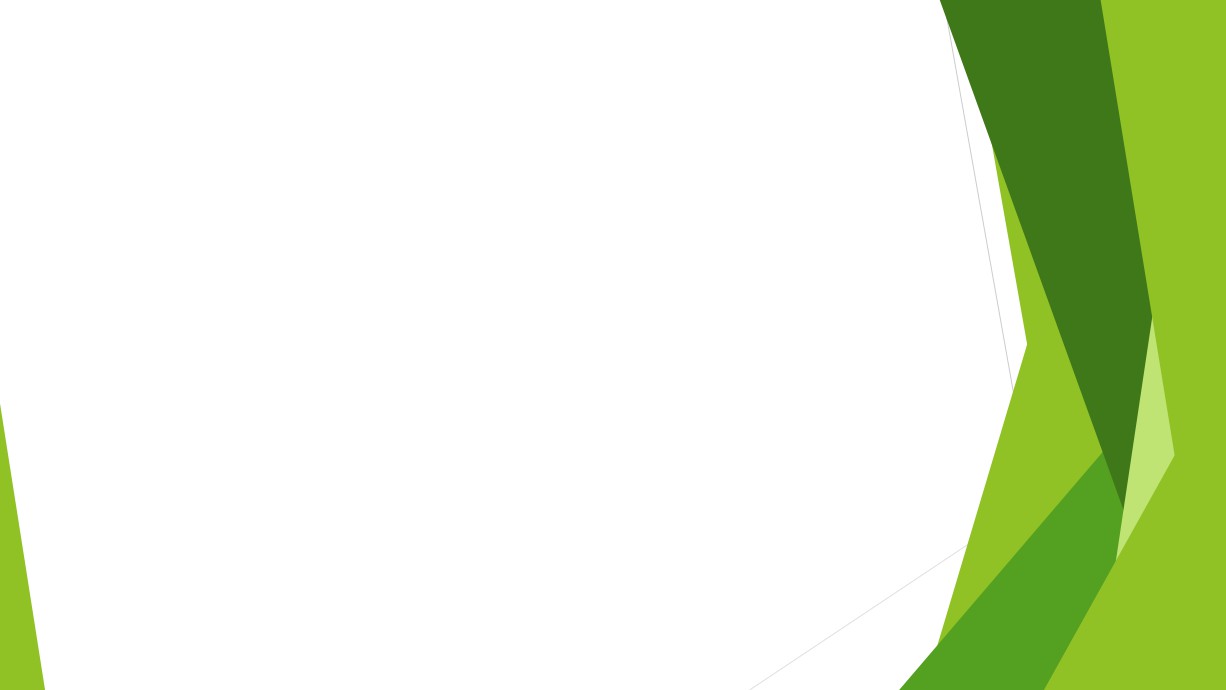 THANK YOU